Seasons and The Weather ¦ Year 1 ¦
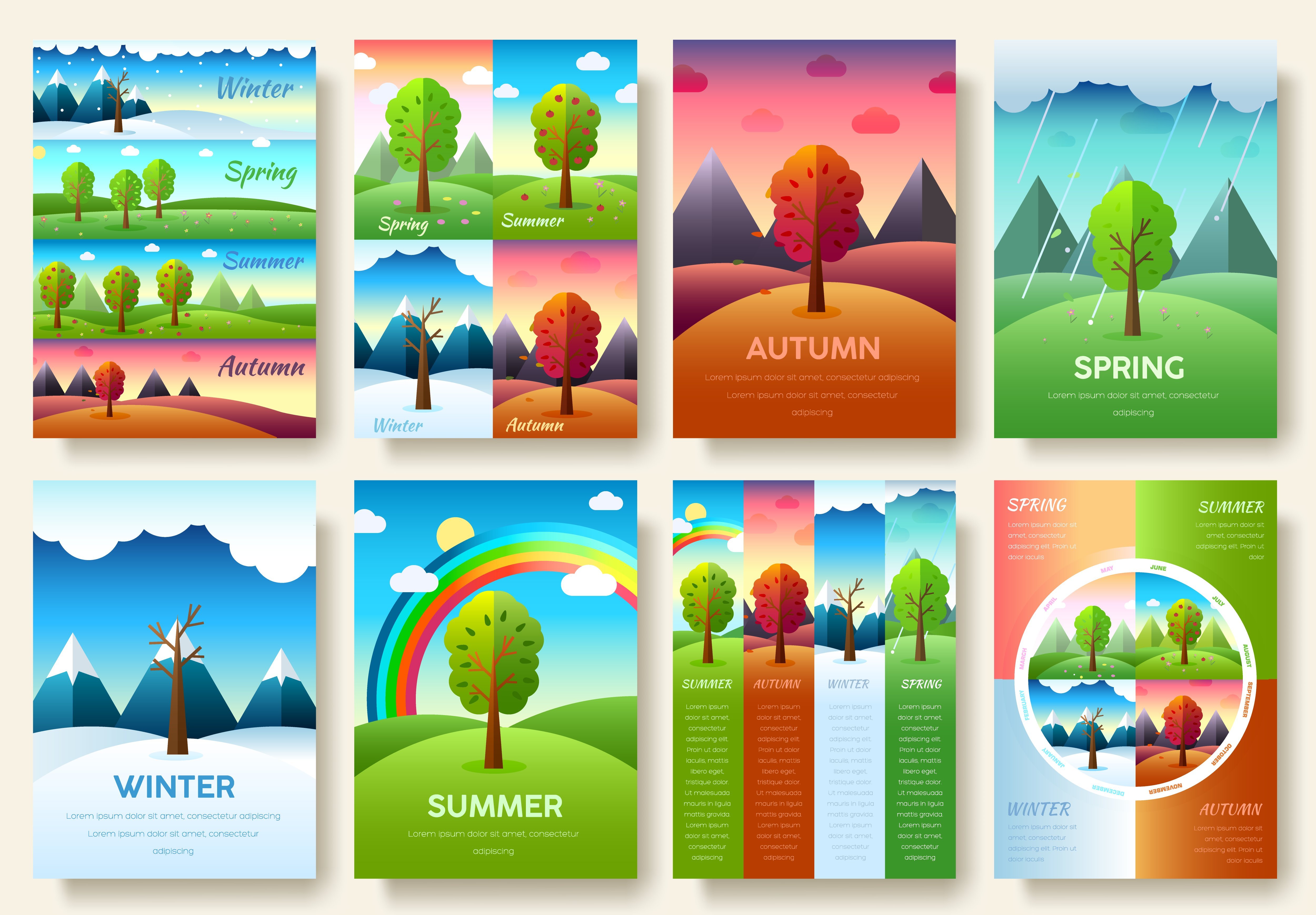 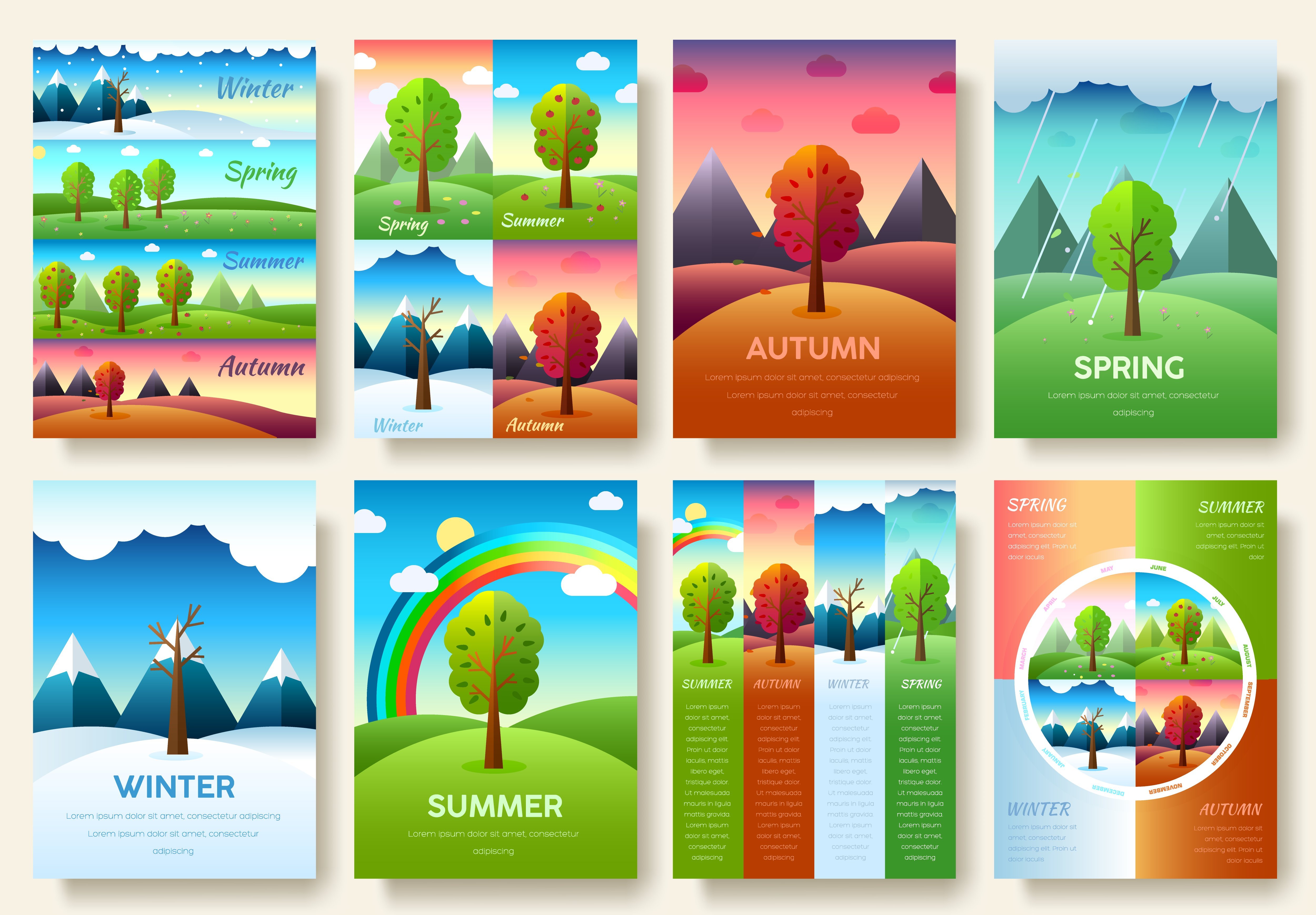 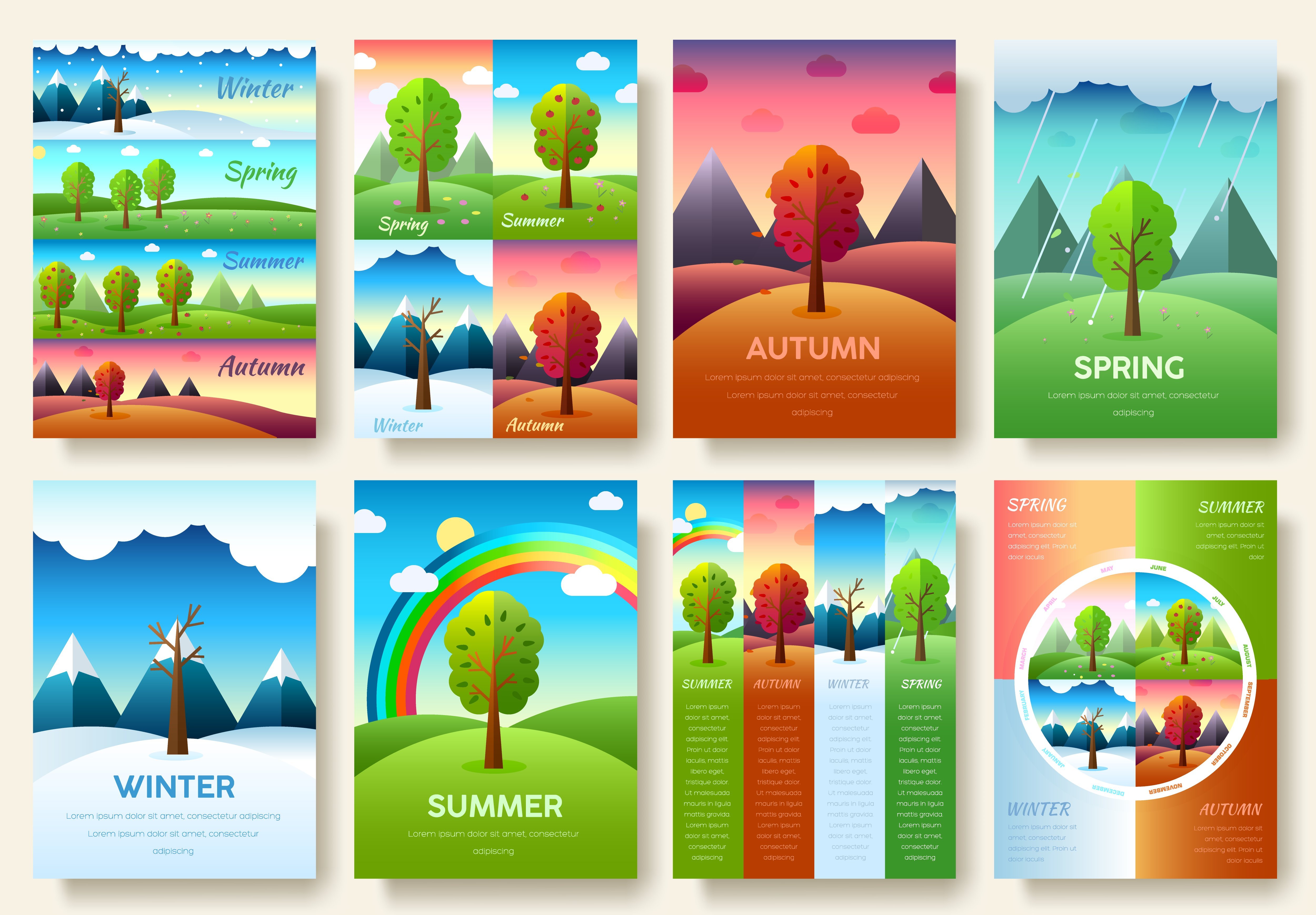 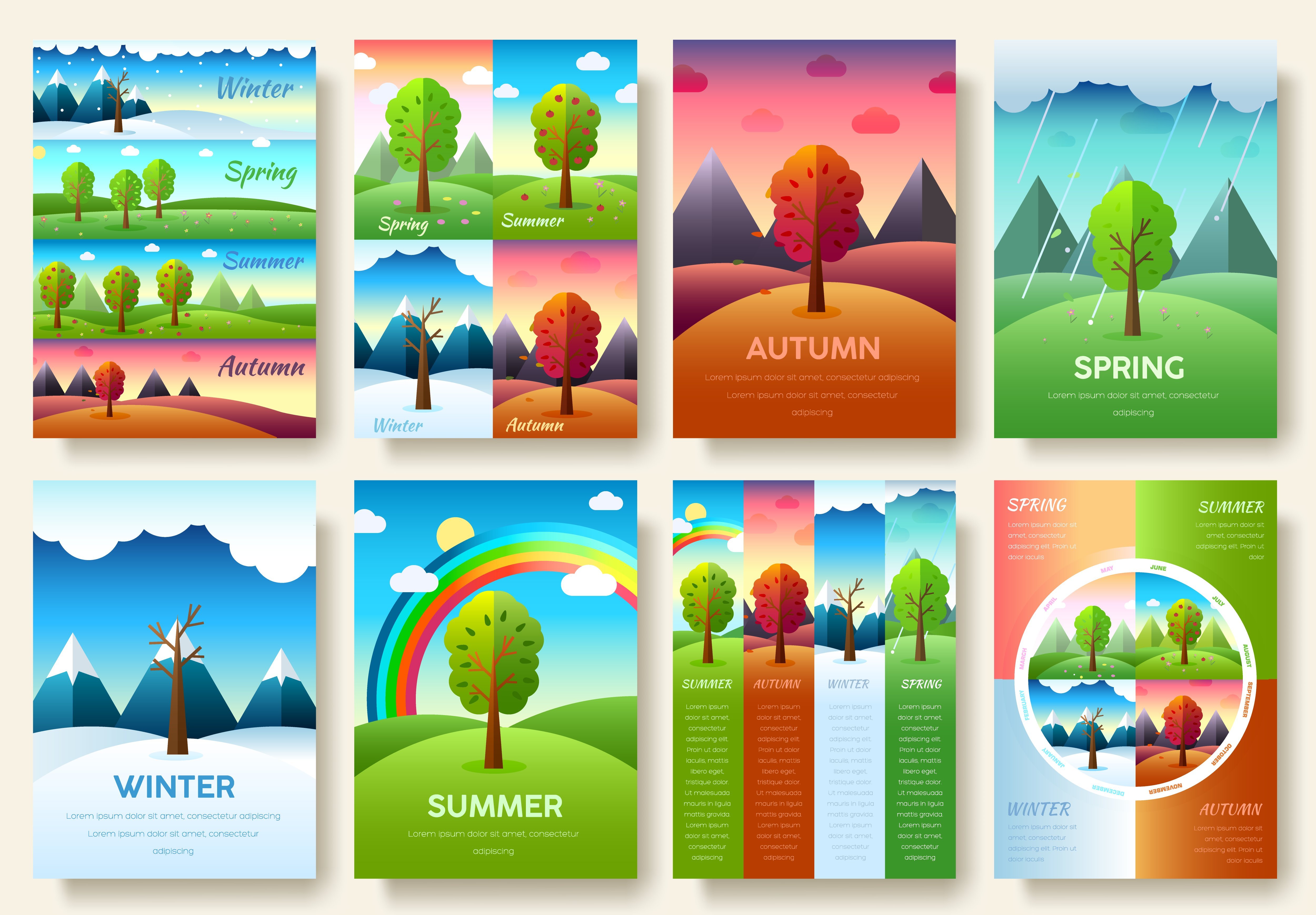 SEASONS
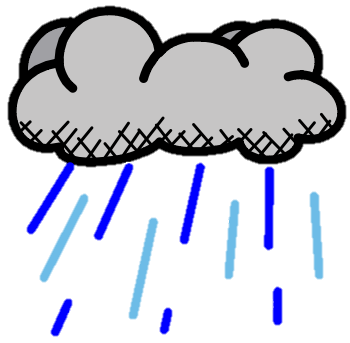 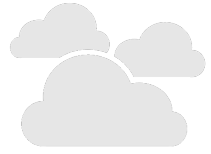 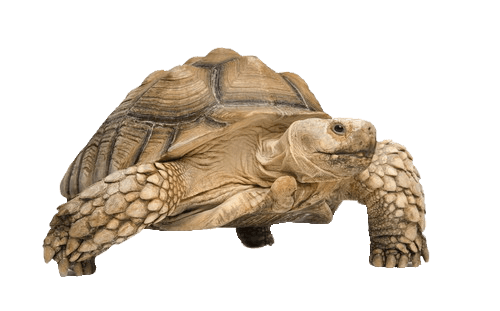 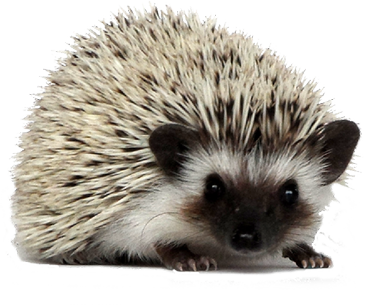 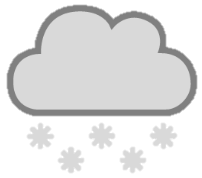 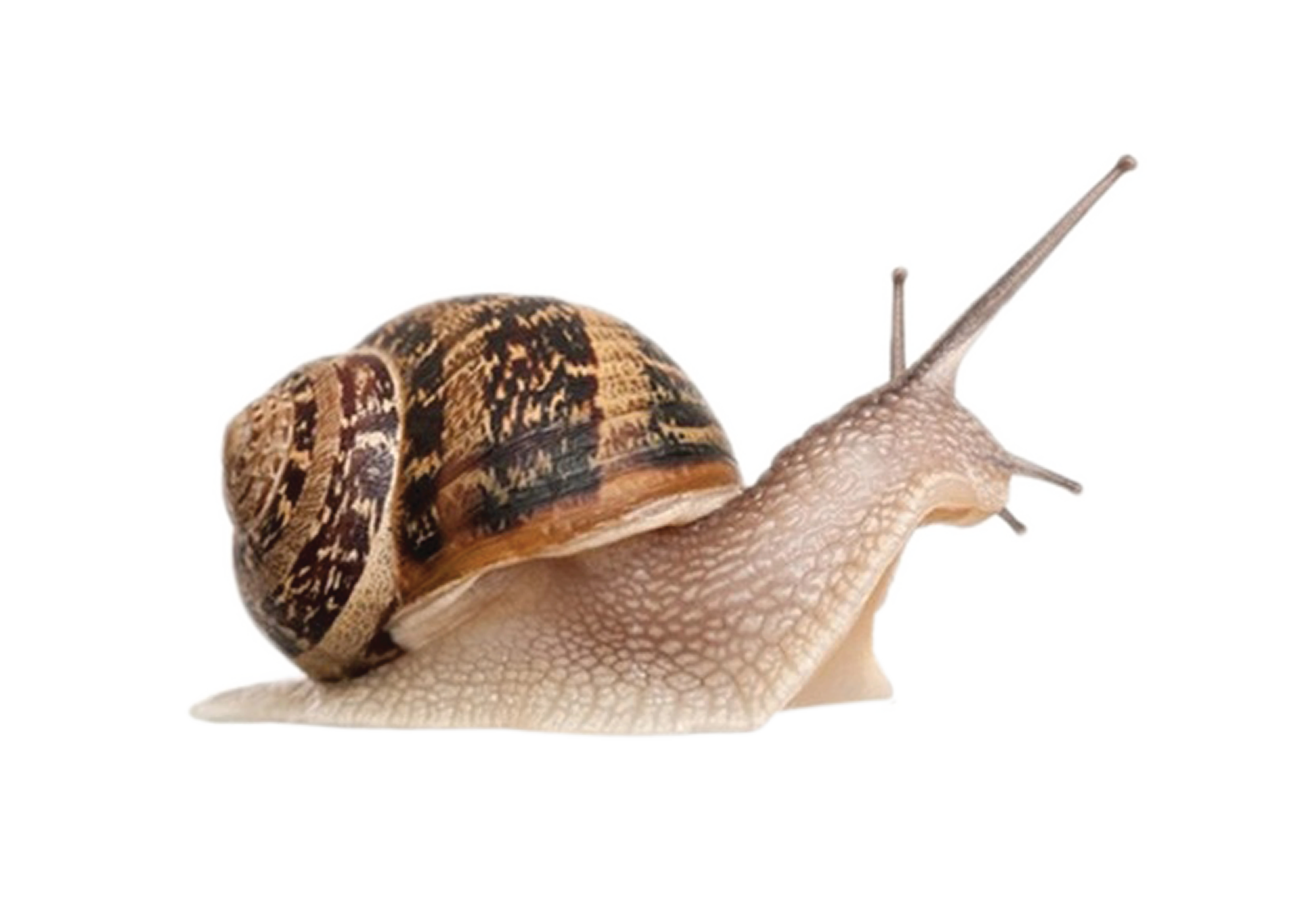 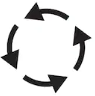 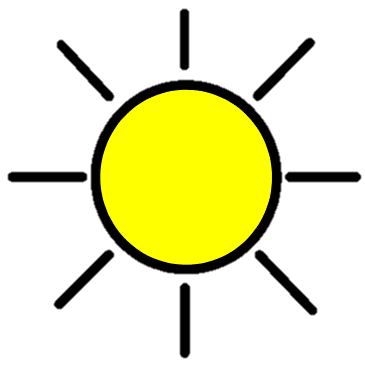 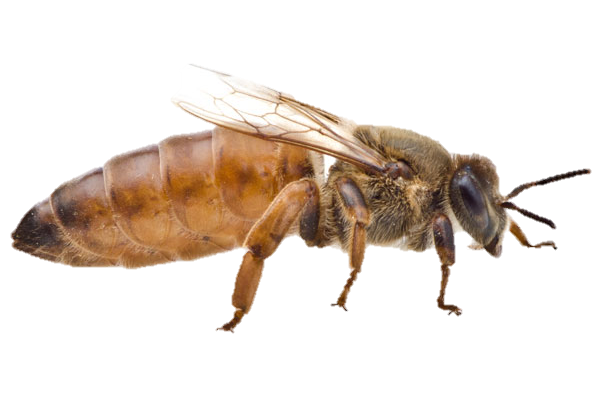 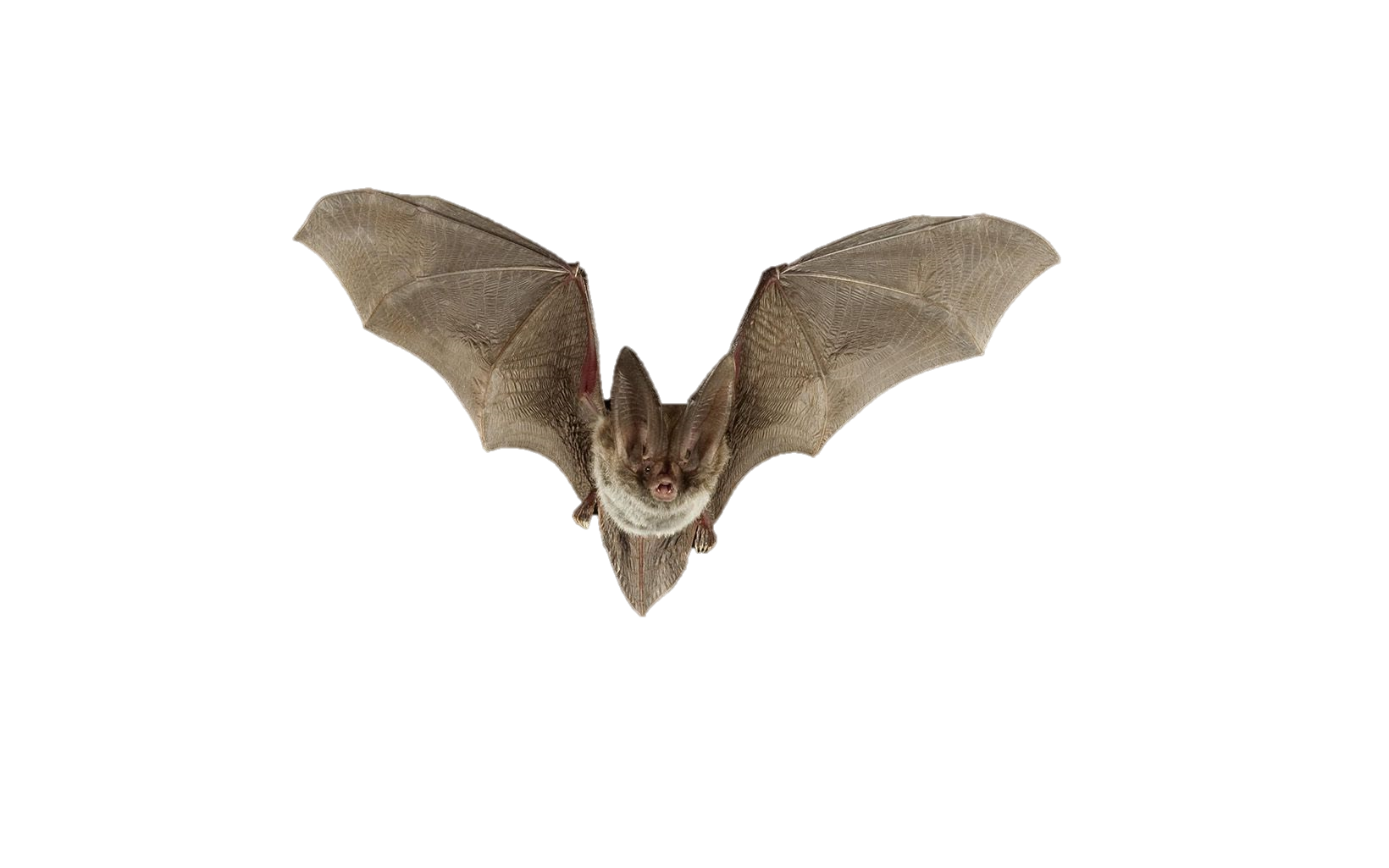 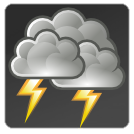 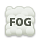